Traded Services Update
SBM
Useful contacts
General Procurement advice or questions: 	Procurement@wokingham.gov.uk

Specific School Meals advice: 		Schoolmeals@wokingham.gov.uk

Contract Advice:			Contract@wokingham.gov.uk

Gemma Plowright (Commercial Manager) - Gemma.Plowright@wokingham.gov.uk

General enquiries – Business.Services@wokingham.gov.uk
Traded Services
Reviewed each year by Wokingham Borough Council 
Full brochure of available services – January 2024
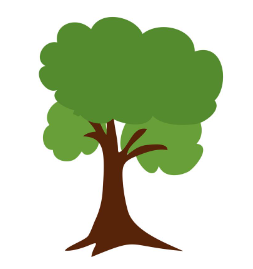 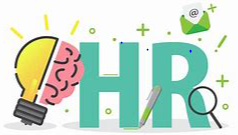 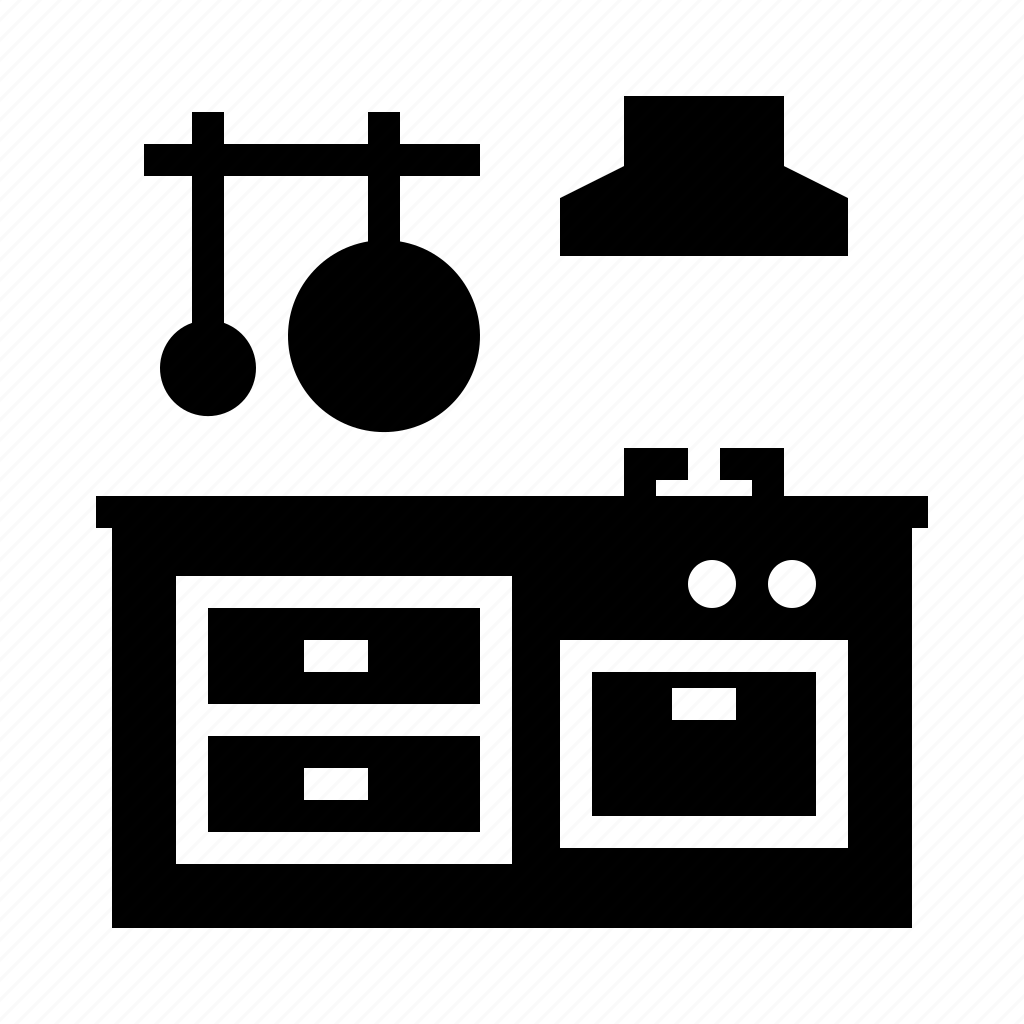 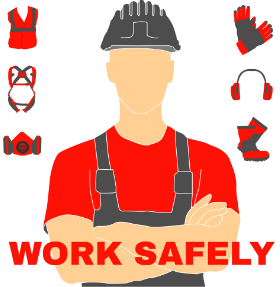 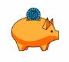 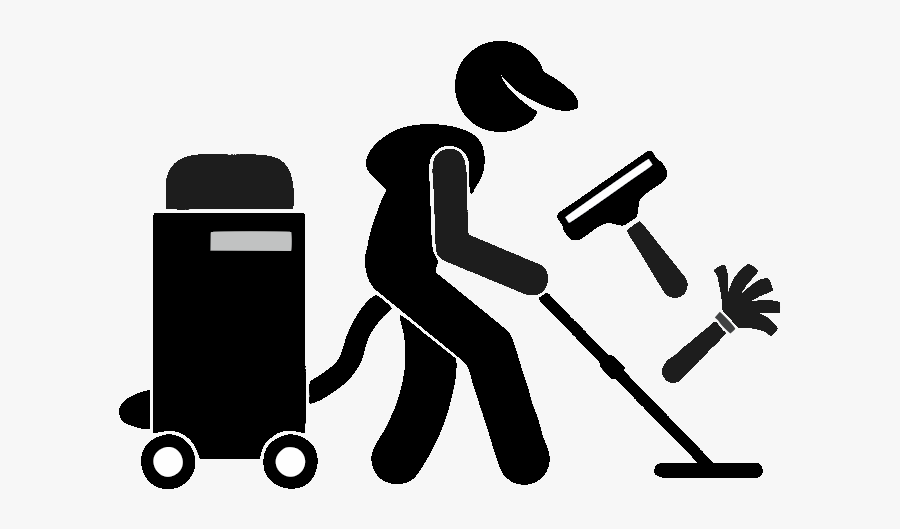 Traded Services – Future thinking
What other services would be useful for your school?






Survey will follow this meeting for your ideas and feedback
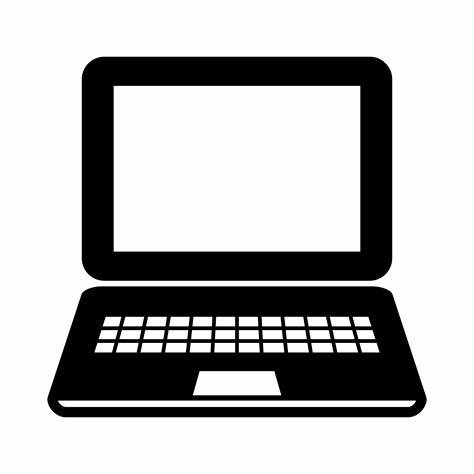 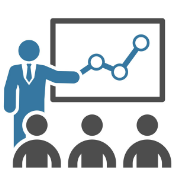 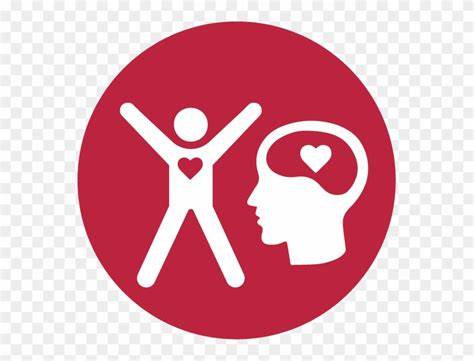 School Meals Catering and Kitchen Management (SMK)
Centrally managed school meal catering and kitchen facilities
New contract with Caterlink starting from 1st  Aug 2022 until 31st Jul 2025.
This is a ‘buy back’ service to schools – Starting from just £6,250 per year*
This will provide:
Ongoing contract management and support from the Procurement team
Supported by regular site audits and review meetings with the supplier
Management of H&S, monitoring of service quality, and compliance to School Food Standards
Maintenance, repair and replacement of catering eqpt
Supplier responsible for staff and recruitment and logistics
A catering supplier committed to sourcing locally, supporting the school and (where possible) employing local people.
All staff will be DBS checked
Set cost to parents for meals (subject to change) Primary inc. FSM £2.30, Senior schools inc. FSM £2.40  
Contact for further information:
Contracts@wokingham.gov.uk


*Including a Fixed management fee, kitchen maintenance fee, and £6 per pupil fee.
Why choose Traded Services?
Traded Services offered by WBC provide:
Fully managed service and lifetime contract management with ongoing support, freeing up your administration time
Services providing competitive rates  
On-site assessment and advice on service specification (audits)
Reactive repairs to on site equipment
H&S compliance activities 
Service and administration of any variations, remedial and default processes
Advice on contractual and technical matters
Assistance and support in the resolution of persistent or serious problems 
Robust contract terms and conditions (insurance, business continuity)
All contracts with suppliers are compliant with Public Contract Regulations
Building Cleaning
Current contract period runs to March 2024
Payment direct to the supplier, Churchill, for the hours required (example fee: School site with 26 hours per week, Approx. £13k per annum)    
No additional management fee 
This will provide:
Ongoing overall contract management and support from the Procurement team
Supported by regular site audits and monthly review meetings with the supplier
Supplier with a proven track record for quality and service 
Supplier responsible for staff, recruitment and logistics
All staff will be DBS checked
Flexible services depending on needs at your site

Contact for further information: Contracts@wokingham.gov.uk
Commercial Waste and Recycling
New contract with Shorts starting from 1st Aug 2022 until 31st Jul 2025.  
Flexible services for your site requirements: 
General waste, mixed recycling, food and/or glass waste
Bin sizes appropriate to site
Flexible collection frequency suitable for your site, including term time only    
Each school responsible for paying directly to the supplier for their chosen collection schedule. 
Additional management fee per year from £139 Primary and £404 Secondary
This will provide:
Ongoing overall contract management and support from the Procurement team
Supported by regular review meetings with the supplier
Advice on improving on-site waste management provided by the supplier
Supplier with a proven track record for quality and service 
Supplier responsible for staff, recruitment and logistics
Flexible services depending on needs at your site
Contact for further information: Contracts@wokingham.gov.uk
Site Audits and Procurement Advice
In addition to the Traded Services the Procurement Team are able to offer these services if your site chooses not to sign up but would still benefit from our advice.
Catering operations – Site audit and report of findings / recommendations
Set fee from £368 per site
Building Cleaning – Site audit and report of findings / recommendations
Set fee from £263 per site
Procurement & Contracts advice, where schools wish to carry out their own procurement.
Procurement team can provide:	
Advice and recommendations to remain compliant to the Public Contract  Regulations 2015    
Re-tendering advice
Advice and recommendations on Specifications
Advice and recommendations on contract terms and conditions
Advice dealing with evaluations of tenders 
Fee from: £79 per hour or £578 per day